Book of theTWELVE
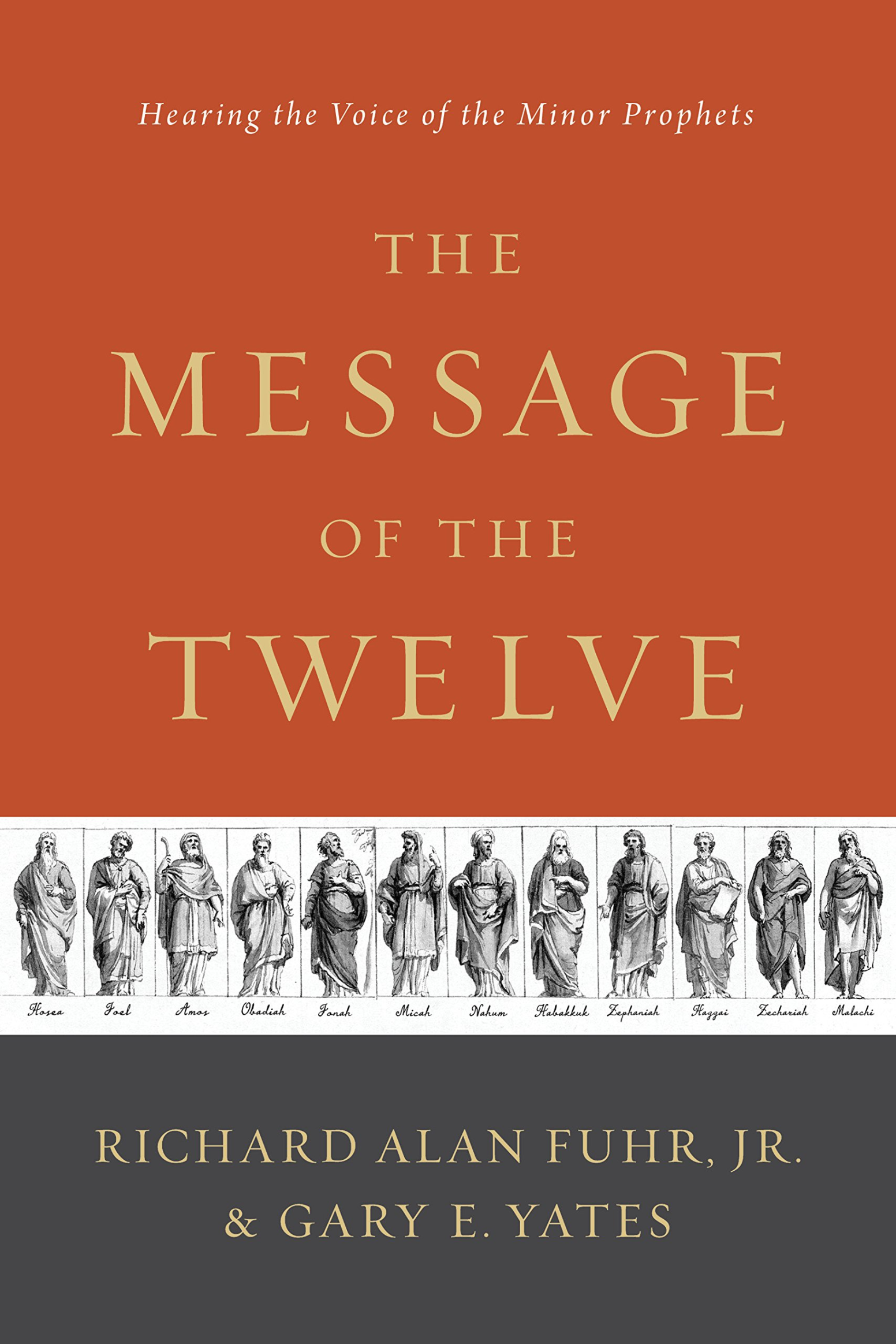 MICAH
act justly love mercy walk humbly
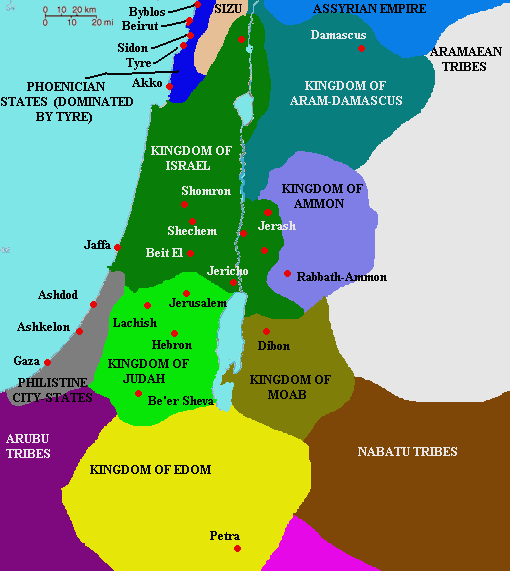 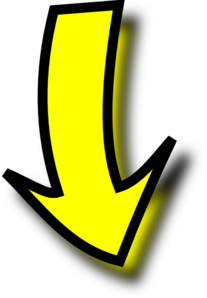 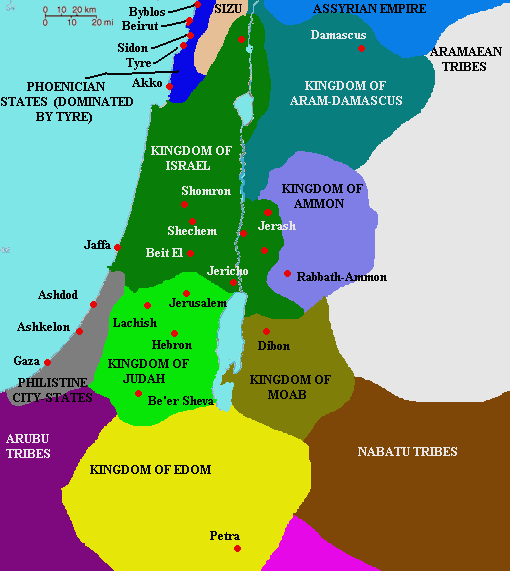 ASSYRIAN EMPIRE
Moresheth
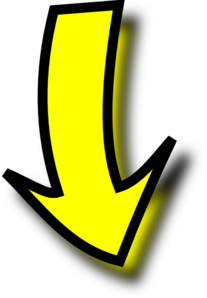 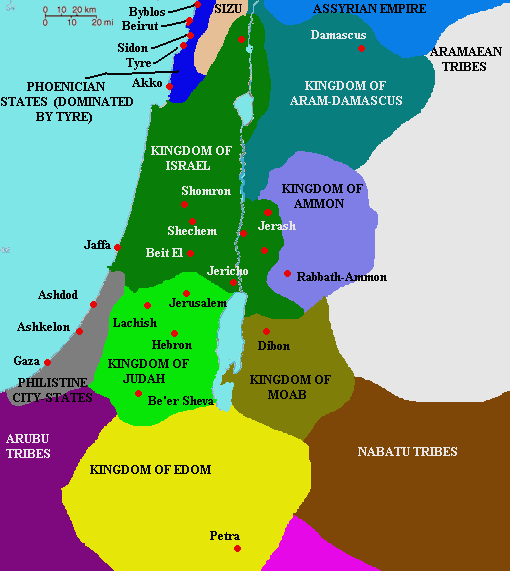 ASSYRIAN EMPIRE
17 Then some of the wise old men stood and spoke to all the people assembled there. 18 They said, “Remember when Micah of Moresheth prophesied during the reign of King Hezekiah of Judah.Jeremiah 26:18
Moresheth
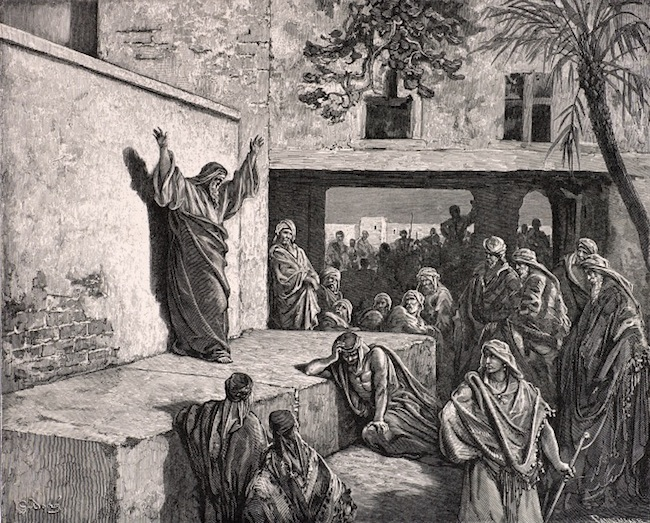 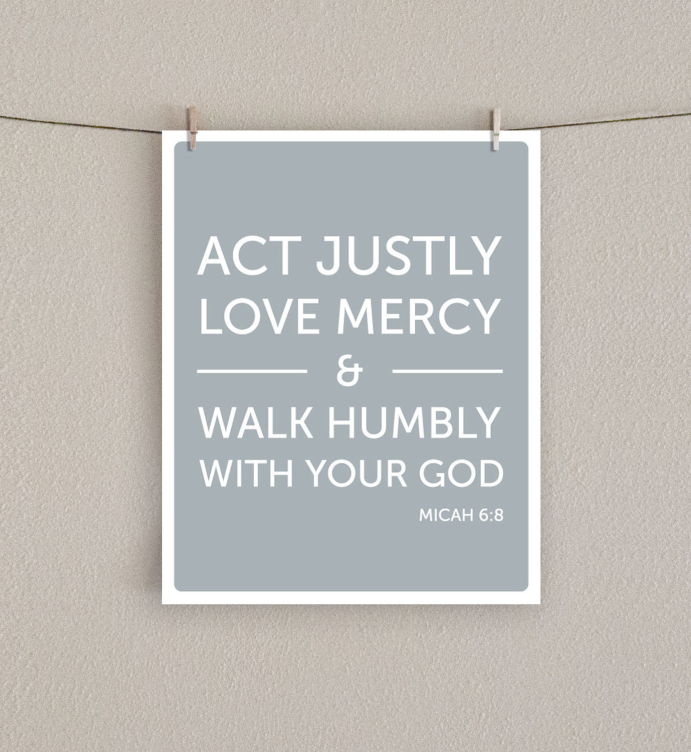 What can we bring to the Lord?
    Should we bring him burnt offerings?
Should we bow before God Most High
    with offerings of yearling calves?
Should we offer him thousands of rams
    and ten thousand rivers of olive oil?
Should we sacrifice our firstborn children to pay for our sins?

Micah 6:6-7
“No, O people, the Lord has told you what is good, and this is what he requires of you:

to do what is right, to love mercy,
 and to walk humbly with your God.Micah 6:8
ACT JUSTLY
1
Do what is right
to do what is right, to love mercy,
 and to walk humbly with your God.Micah 6:8
Listen to me, you leaders of Israel!
You hate justice and twist all that is right.  You are building Jerusalem on a foundation of murder and corruption.
You rulers make decisions based on bribes; you priests teach God’s laws only for a price; you prophets won’t prophesy unless you are paid. Yet all of you claim to depend on the Lord.

Micah 3:9-11
SHOW MERCY
to do what is right, to love mercy,
 and to walk humbly with your God.Micah 6:8
2
But you, O Bethlehem Ephrathah,
are only a small village among all the people of Judah. Yet a ruler of Israel,
whose origins are in the distant past,
will come from you on my behalf.

Micah 5:2
WALK HUMBLY
3
to do what is right, to love mercy,
 and to walk humbly with your God.Micah 6:8
As for me, I look to the Lord for help.
    I wait confidently for God to save me,
    and my God will certainly hear me.

Micah 7:7
Though I sit in darkness, the Lord will be my light. I will be patient as the Lord punishes me, for I have sinned against him. But after that, he will take up my case and give me justice for all I have suffered from my enemies. The Lord will bring me into the light, and I will see his righteousness.

Micah 7:8-9
Hang on to Jesus and put God's things first.